স্বাগতম
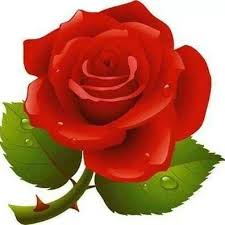 শিক্ষক পরিচিতি 
মোঃ জহুরুল ইসলাম 
সহকারী শিক্ষক(কম্পিউটার)
খোট্টাপাড়া ইসলামিয়া দাখিল মাদরাসা  
সাপাহার, নওগাঁ।
মোবাইল নং ০১৭৩৪৬৫২০৮০
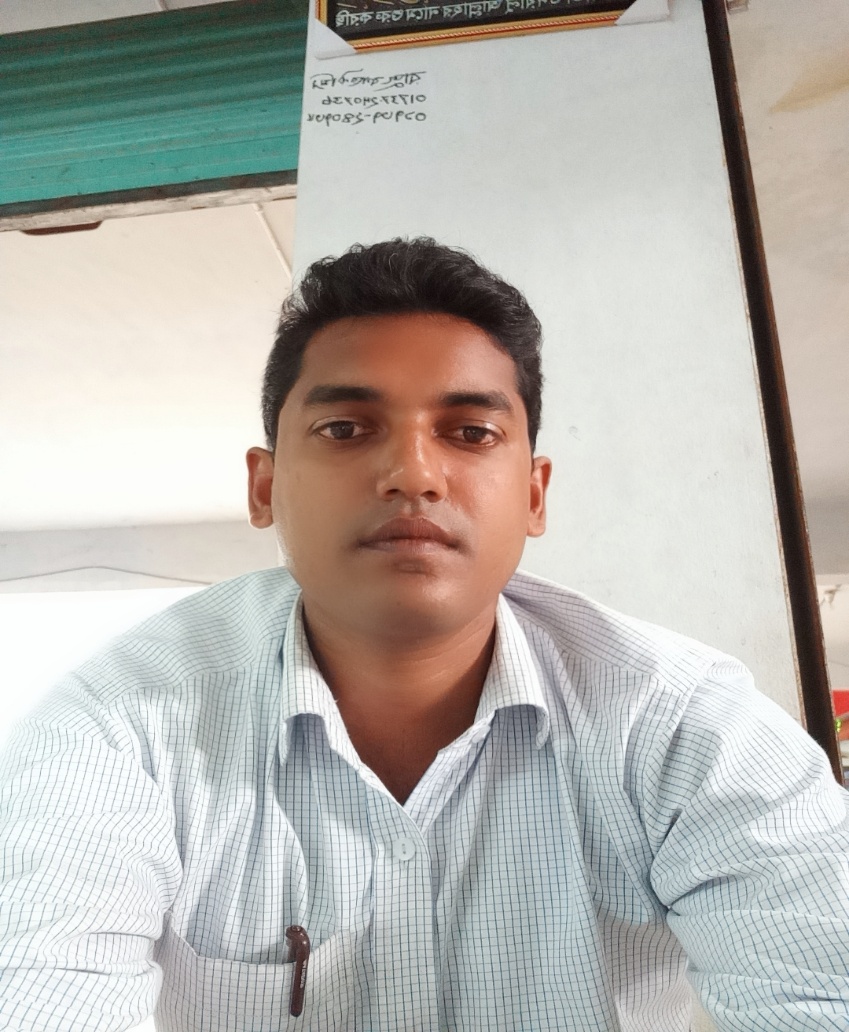 পাঠ পরিচিতি
শ্রেণি: ৬ষ্ঠ 
বিষয়: তথ্য ও যোগাযোগ প্রযুক্তি 
অধ্যায়: ১ম
পাঠ: ৩
সময়: ৫০ মিনিট
তারিখঃ ১৯/১০/২০১৯ইং
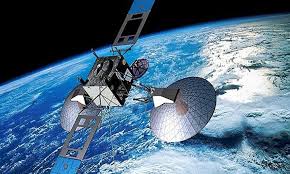 ভয়েজার-১ নামের মহাকাশ যান পৃথিবী থেকে রওনা দিয়ে সৌরজগতের ভিতর দিয়ে যাবার সময় পৃথিবীতে বিশাল পরিমাণ উপাত্ত পাঠিয়েছে
শ্রেণি
নাম
ছাত্রী
১২
বয়স
রনি
৭ম
পলি
ছাত্র
১০
উপাত্ত বা Data
৫ম
ছাত্র/ছাত্রী
এলোমেলো এগুলোকে কী বলে ?
উপাত্ত ও তথ্য
শ্রেণি
ছাত্রী
নাম
১৫
বয়স
৯ম
বাবু
পপি
ছাত্র
ছাত্র/ছাত্রী
১০ম
তথ্য
উপাত্ত
আজকের পাঠের শিরোনাম
উপাত্ত  ও  তথ্য
শিখনফল
এই পাঠ শেষে শিক্ষার্থীরা...
১। উপাত্তের ধারণা বর্ণনা করতে পারবে
২। উপাত্ত ও তথ্যের মধ্যে পার্থক্য ব্যাখ্যা করতে পারবে
৩। উপাত্ত দিয়ে তথ্যের একটি তালিকা তৈরি করতে  পারবে।
রিমি নামের একজন ছাত্রীর পরীক্ষার প্রাপ্ত নম্বর
বাংলা-
ইংরেজি-
গণিত-
বিজ্ঞান-
সামাজিক বিজ্ঞান-
৯৮
১০০
১০০
৯৬
৫০
৯৫
ঘটনা বা প্রেক্ষাপট
তথ্য
কোন তথ্যের অন্তর্ভূক্ত ক্ষুদ্রতর অংশকে উপাত্ত বলে।
৬ষ্ঠ শ্রেণির ছাত্র রাজুর একটি তথ্য ছক দেখো
জোড়ায় কাজ
শ্রেণি
করিম
ছাত্রী
নাম
১১
বানু
বয়স
১১
৬ষ্ঠ
কাদের
হাবিবা
ছাত্র
১২
ছাত্র/ছাত্রী
৭ম
১২
উপরের উপাত্তগুলো দিয়ে একটি তথ্য ছক তৈরি কর।
তালিকাটি দেখে তোমরা কী বুঝতে পারছো?
তোমার ক্লাসের ৯ জন ছাত্রছাত্রীকে জিজ্ঞেস করা হয়েছে তোমরা কি ঘুমানোর আগে দাঁত ব্রাশ কর ?
রিমির জন্ম নিবন্ধন নম্বর
মন্টুর জন্ম তারিখ
একটা কাগজে কোন উপাত্ত লিখে তোমার বন্ধুকে দাও। তাকে অনুমান করতে বল, এই উপাত্তগুলোর অর্থ কী? সে যদি অনুমান করতে না পারে তাহলে সে তোমাকে দশটা প্রশ্ন করতে পারবে। প্রশ্নগুলো এমন হতে হবে যেটা তুমি উত্তর দিবে শুধু “হাঁ” কিংবা “না” বলে।
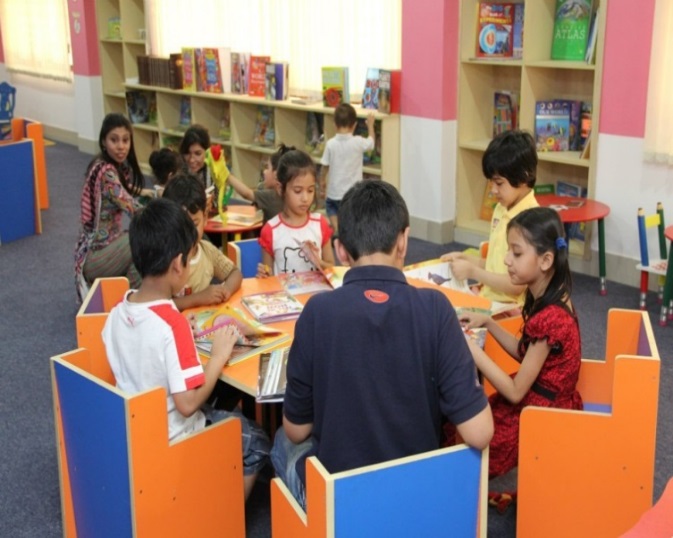 দলগত কাজ
সমাধান
আমি আমার বন্ধুকে একটি তথ্য দিলাম। তথ্যটি হল- A+ 
সে এই তথ্য দেখে কোন কিছু বুঝতে পারল না । তারপর তাকে দশটি প্রশ্ন করতে বললাম।
সে যে দশটি প্রশ্ন করল তা নিচে সংযুক্ত করা হল যার মাধ্যমে সে এই উপাত্ত সম্পর্কে বুঝতে পারল।
নতুন শিখলাম
তথ্য
জ্ঞান
উপাত্ত
মূল্যায়ন
সঠিক উত্তর কোনটি ?
১. উপাত্তের সুশৃঙ্খল ও কার্যকর উপস্থাপনাকে কী বলা হয়?
 (ক) কলাম   (খ)   তথ্য  
 (গ) উপাত্ত   (ঘ) সারি 
২. নিচের কোনটির অর্থ নেই? 
(ক) উপাত্ত  (খ) মোবাইল 
গ. ইনফরমেশন ঘ. প্রেক্ষাপট
৪. তথ্য কী? 
(ক) রেকর্ড+উপাত্ত    (খ) রিপোর্ট+ঘটনা 
(গ ) উপাত্ত +ঘটনা     (ঘ) রেকর্ড+রিপোর্ট
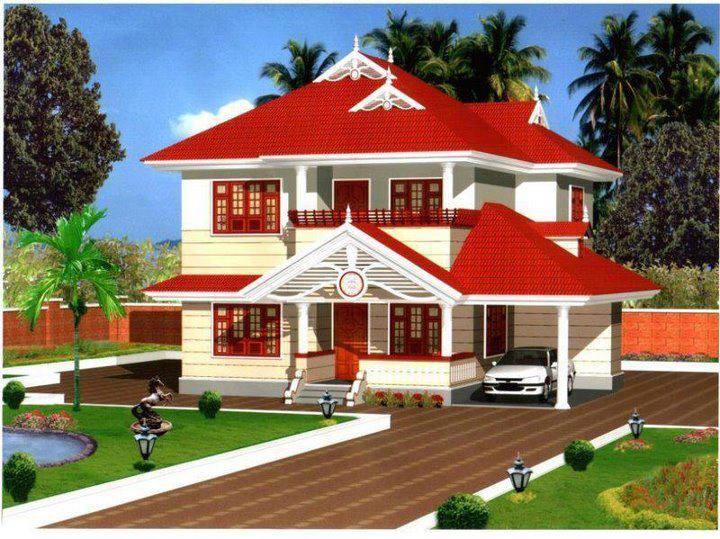 বাড়ির কাজ
৬ষ্ঠ শ্রেণির ১০ জনের ছাত্রের উচ্চতা ও বাংলা বিষয়ের নম্বর দিয়ে একটি তালিকা তৈরি করে আনবে।
ধন্যবাদ